«Правила безопасности для детей»
Подготовила: Салахова М. В.
Цель: Ознакомление детей с правилами в различных чрезвычайных           ситуациях.Задачи: Воспитывать чуткость, сострадание, взаимопомощь, внимательность, осторожность, послушание, терпеливость;  формировать общественное сознание гражданской позиции об опасностях дома, на дороге, на улице, в транспорте; расширять и систематизировать знания детей о правильном поведении при контактах с незнакомыми людьми.
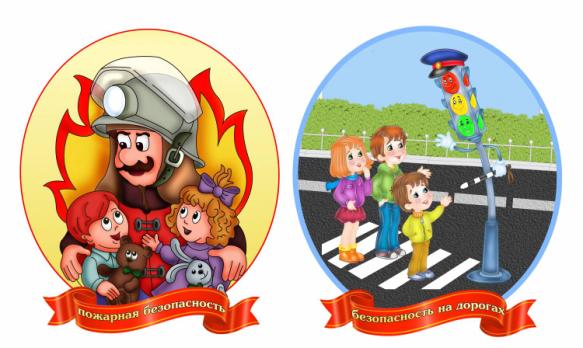 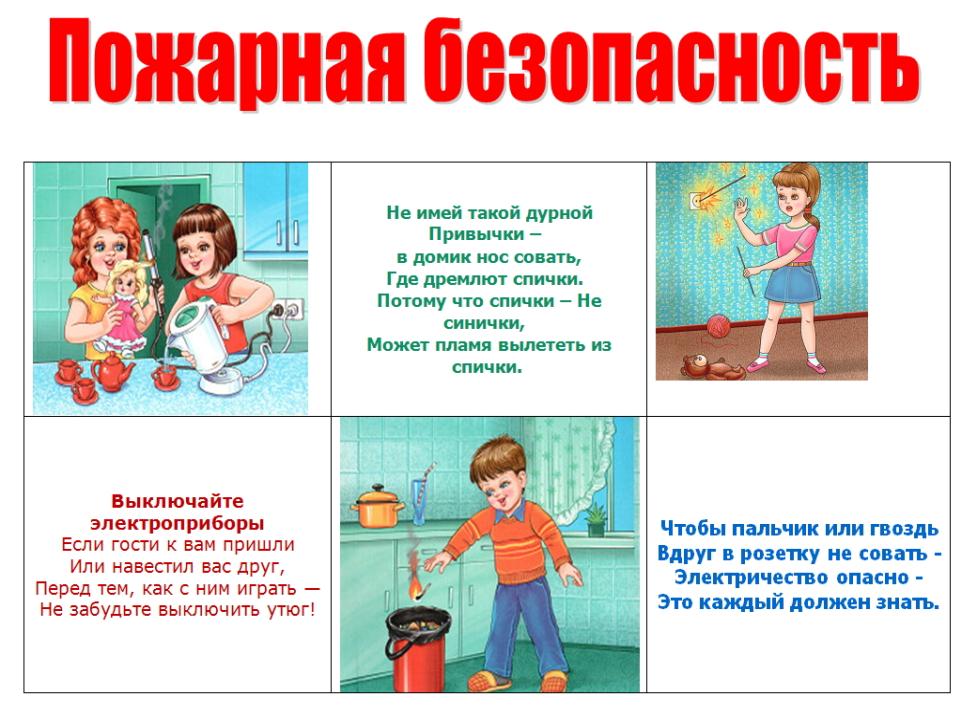 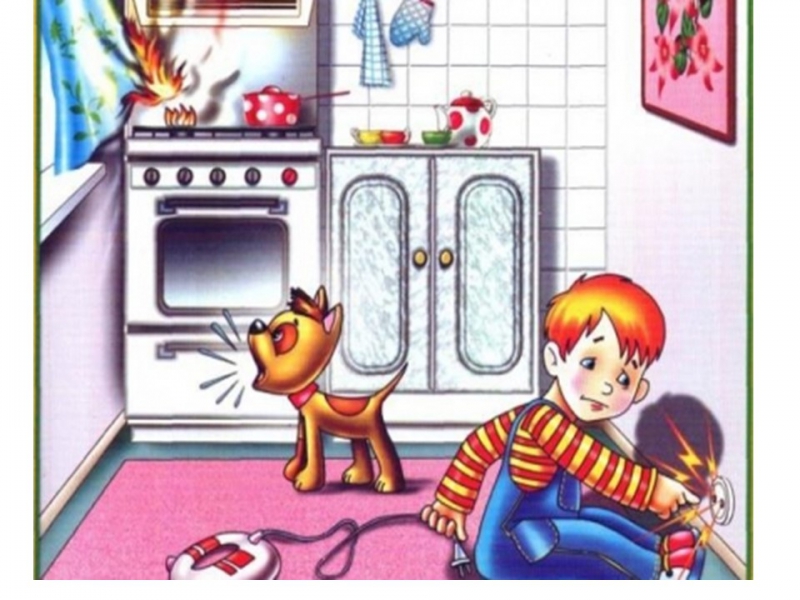 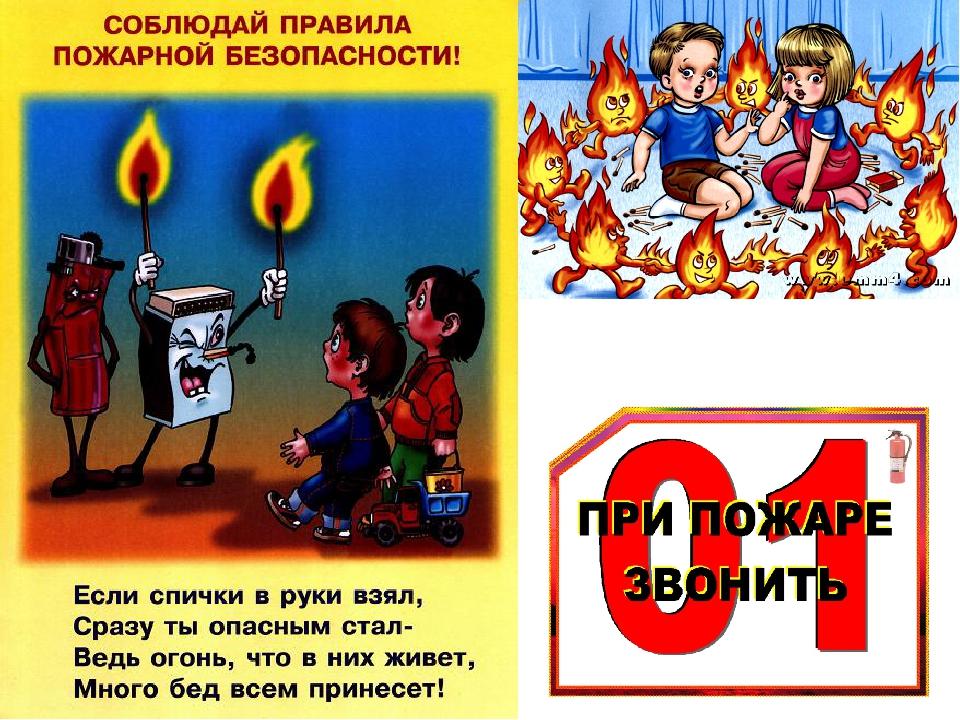 ОКНА ТЫ НЕ ОТКРЫВАЙ, НА БАЛКОНЕ НЕ ИГРАЙ, НА ПЕРИЛА НЕ ВЗБИРАЙСЯ, ЧЕРЕЗ НИХ НЕ НАКЛОНЯЙСЯ!ГОВОРИМ ВАМ НЕ НАПРАСНО ПАДАТЬ СВЕРХУ ТАК ОПАСНО!!!
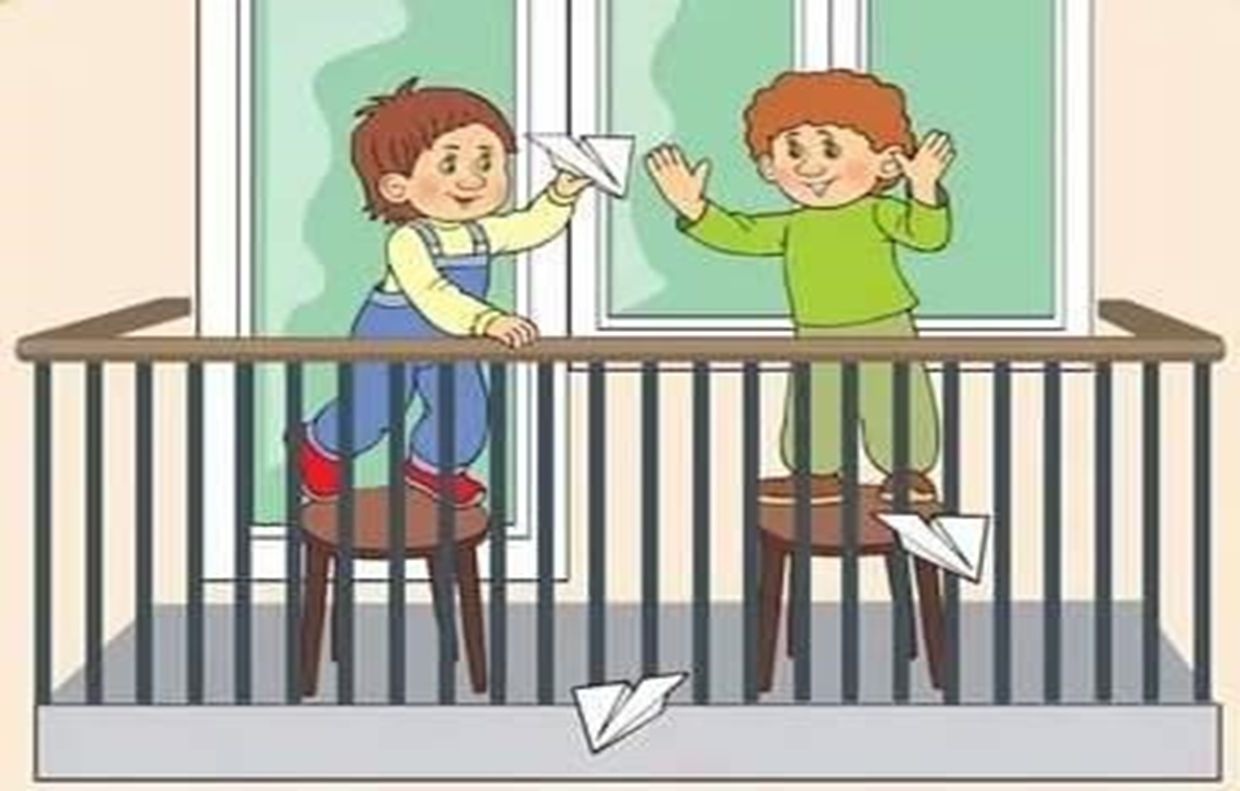 НЕ ТРОГАЙ ЛЕКАРСТВА!!!УЖАСНО, ЕСЛИ СЪЕСТЬ НЕ ТО ЛЕКАРСТВО.ТОЛЬКО МАМА МОЖЕТ ЗНАТЬ ЧТО ОТ ГОРЛЫШКА ГЛОТАТЬ И КАКУЮ ДАТЬ МИКСТУРУ ЧТОБЫ СБИТЬ ТЕМПЕРАТУРУ.
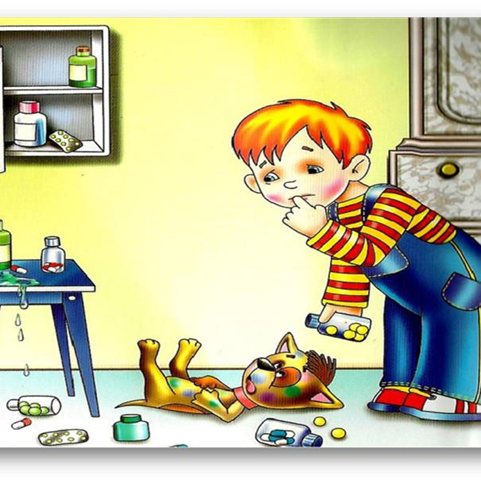 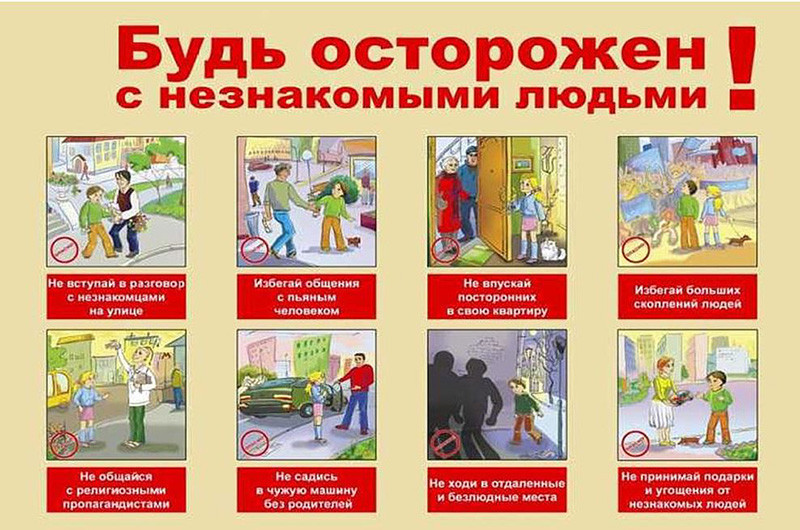 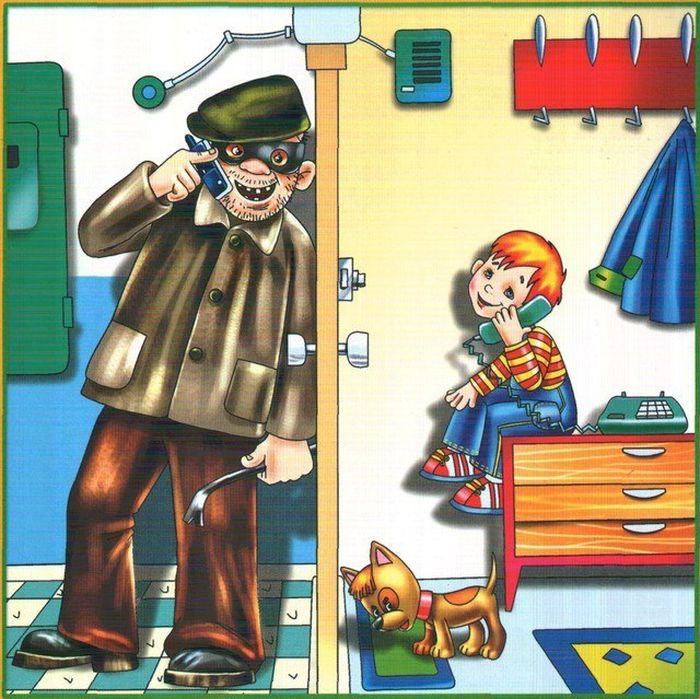 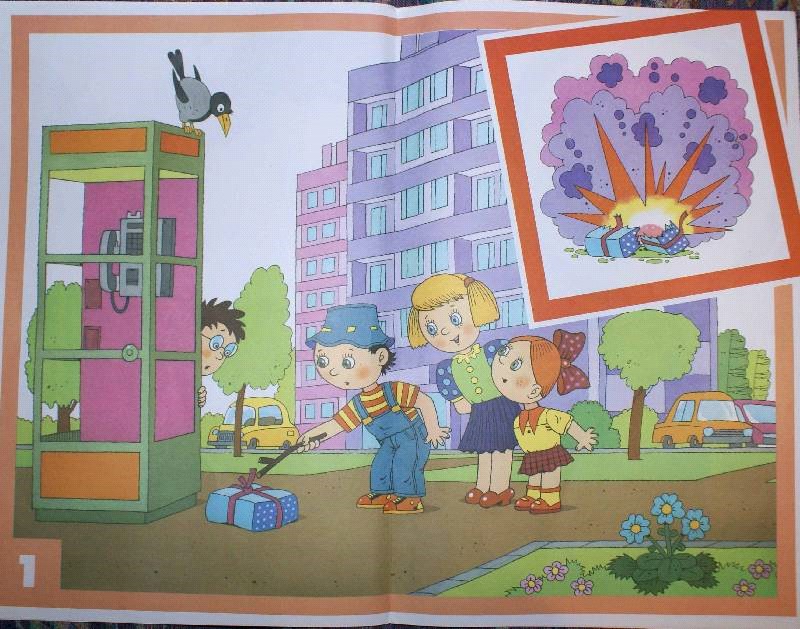 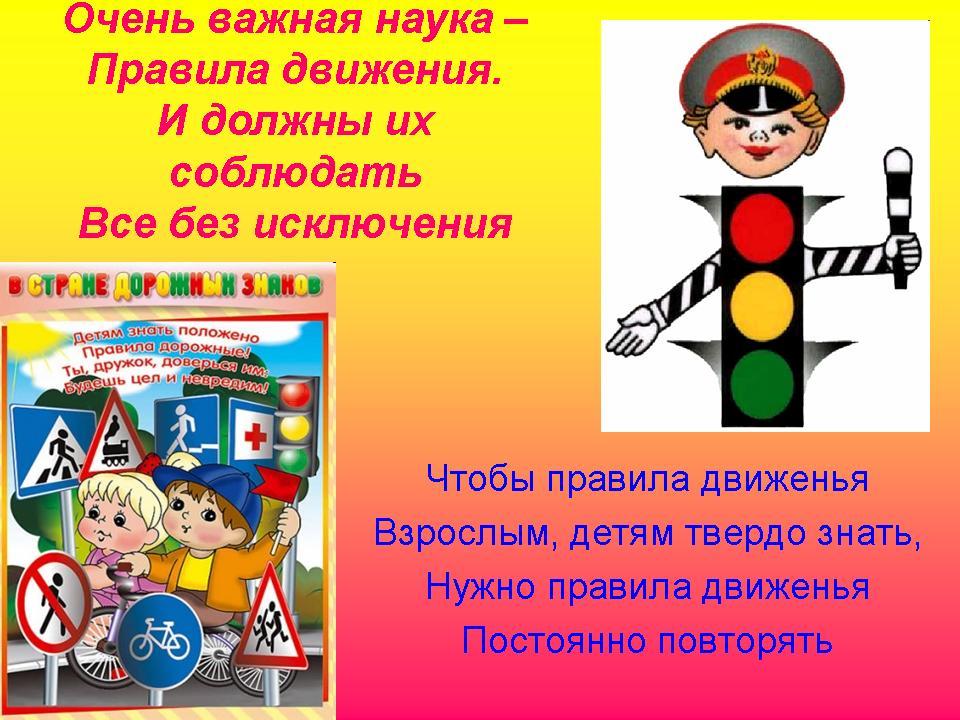 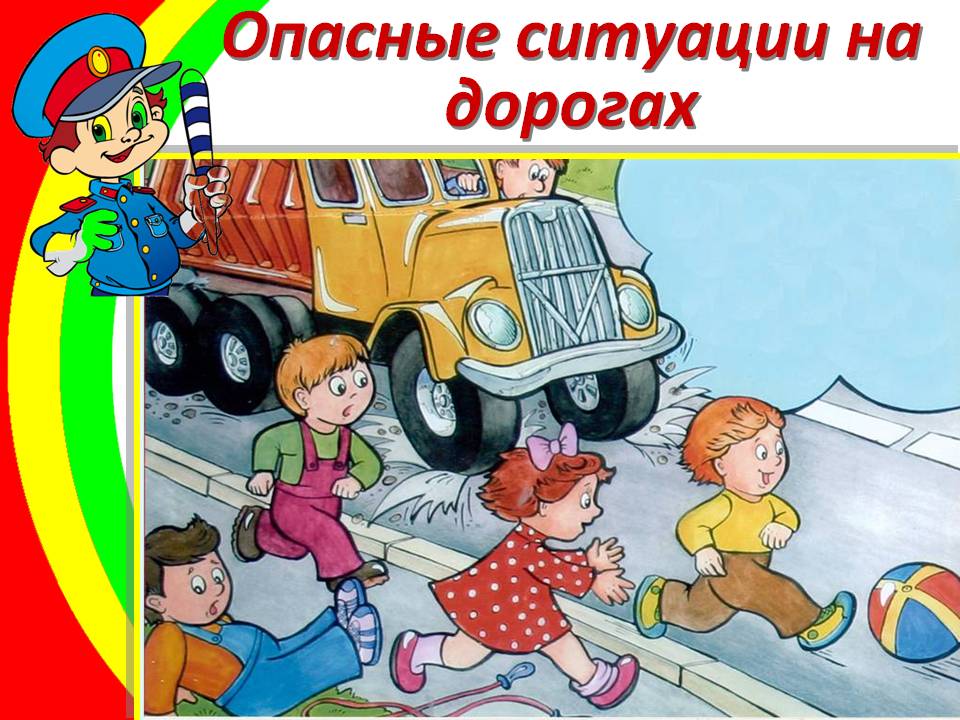 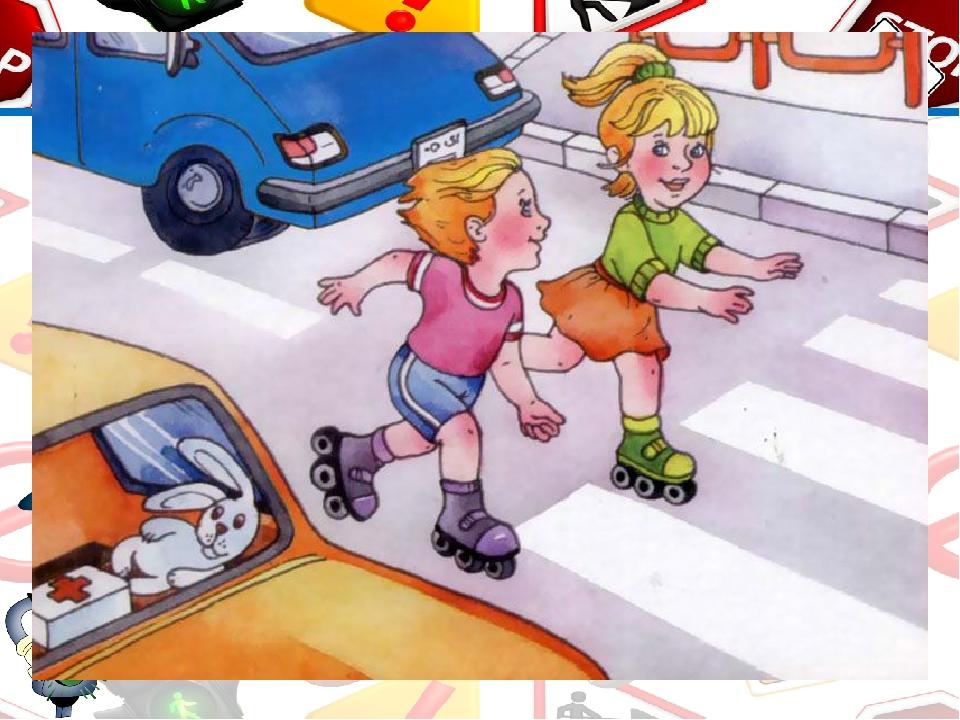 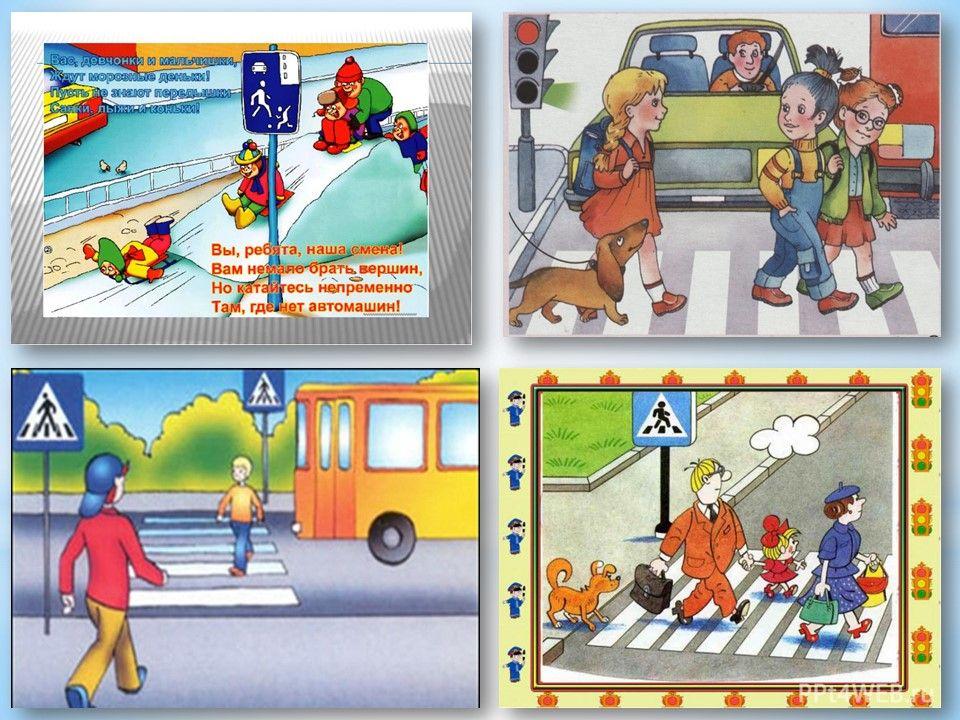 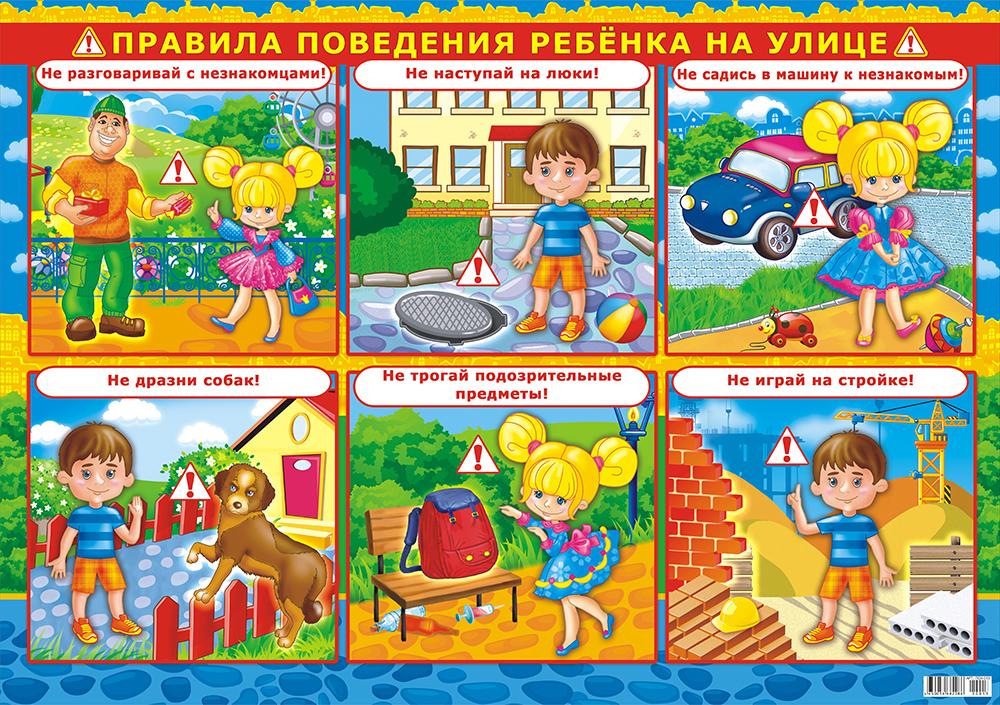 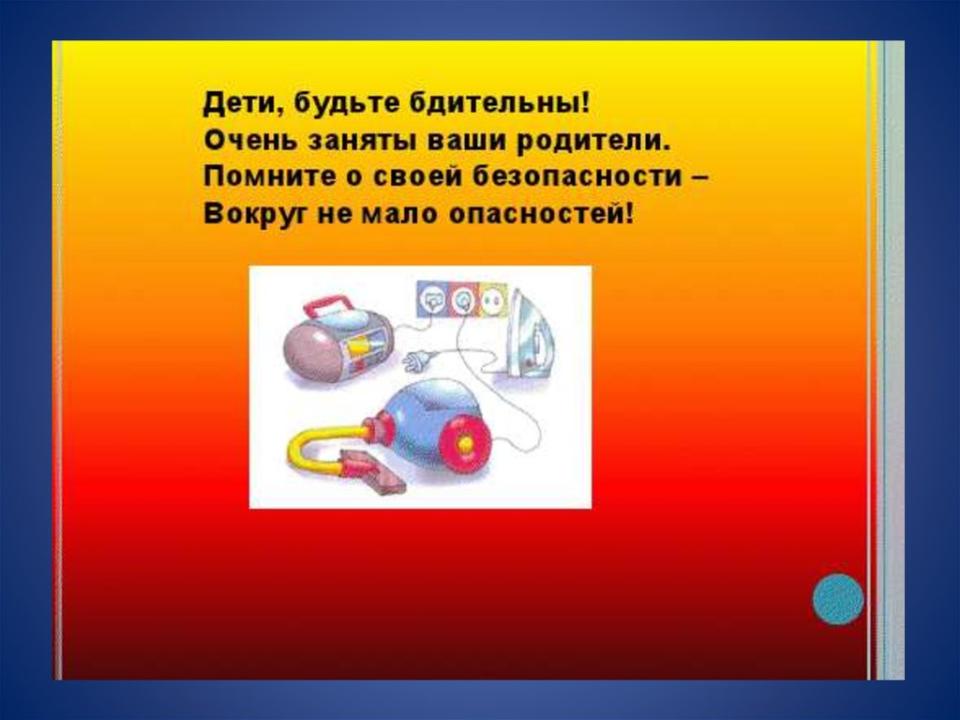 СПАСИБО ЗА ВНИМАНИЕ!